Родная страна
Тест  по  окружающему  миру
1. Назови два варианта названия нашей страны.
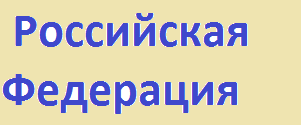 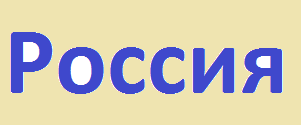 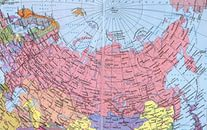 2.Назови столицу Российской Федерации.
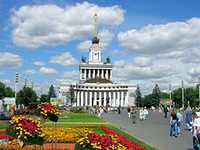 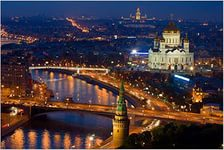 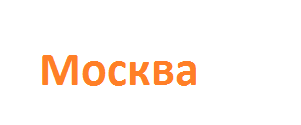 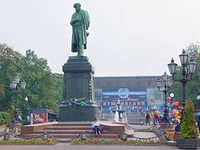 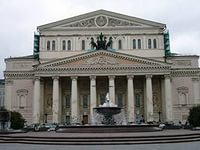 3.Что относят к государственным символам?
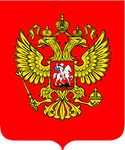 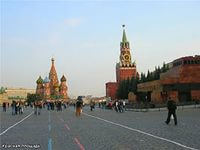 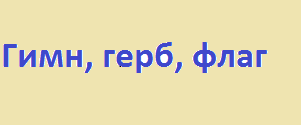 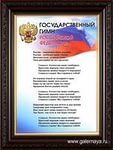 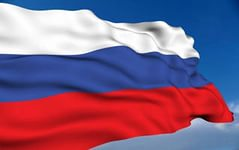 4.Сколько полос в Российском флаге?
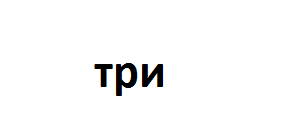 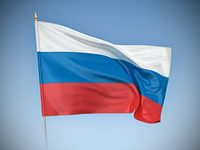 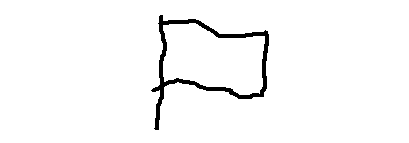 5.Какие цвета присутствуют в Российском флаге?
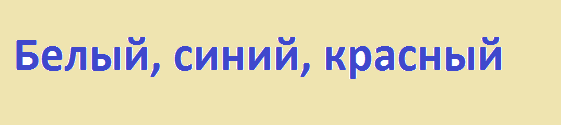 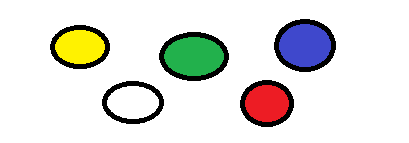 6.Назови автора слов современного государственного гимна.
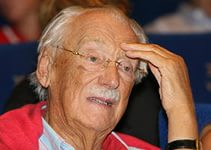 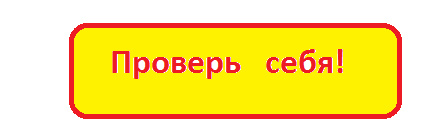 7.Как выглядит герб России?
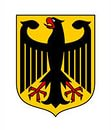 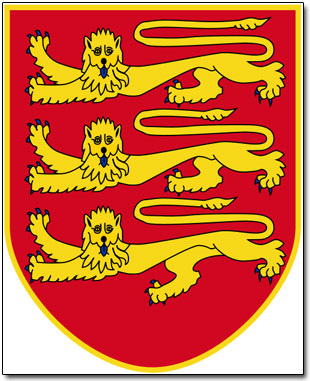 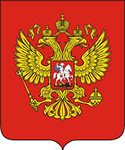 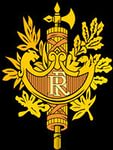 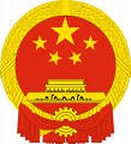 7.Сколько народов живёт в нашей стране?
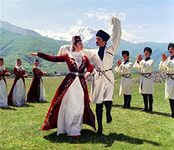 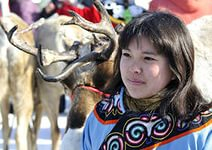 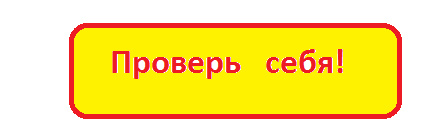 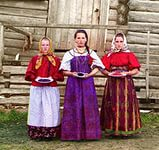 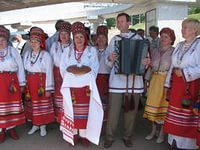 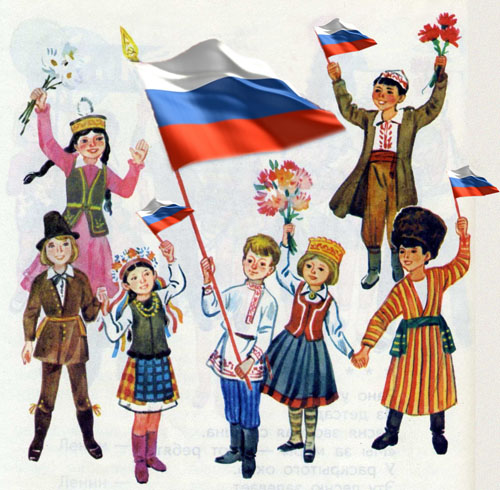